Terence Washington
Financial and Operational Accountability Manager
Understanding How Your School is Funded
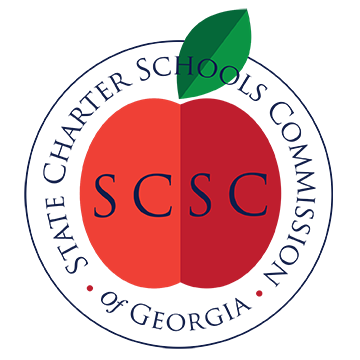 Funding Overview
3 types of funding
State 
SCSC Supplemental Funding
Federal
State/QBE
The Quality Basic Education Act was enacted into law by the 1985 session of the Georgia General Assembly.
The Act set out the provisions for educational funding for grades Kindergarten through twelve.
Pre-K is not funded through QBE.
QBE
QBE is divided up into two parts
Amounts based on the number and types of students (Grade specific, Special Education, …)
Training and Experience (T&E) of Staff
State/QBE (cont’d)
Georgia utilizes a state funding formula that is based on the full-time equivalent (FTE) student counts in nineteen instructional programs.
Cost components are identified for each program.
Programs are weighted to reflect estimated costs associated with each program.
QBE
Student Counts are submitted by each school district twice a year
October
March
Based on the collected FTE counts, a formula is used to calculate the amount of funding(3 Count)
The FTE count records the actual classes the students are attending for six segments of the school day.
FTEs are then multiplied by the QBE funding amount for each QBE program
This will yield the amount of QBE funds earned for students
Training and Experience is calculated separately and added to the student portion
Components of the QBE Formula
Direct Instructional Costs
Include salaries and benefits for Teachers, paraprofessionals (Kindergarten only), Subject Specialists (Art, Music, Physical Education, Foreign Language), Counselors, Technology Specialists.
Consumable Materials, Textbooks, Travel, and Equipment Replacement.
INDIRECT INSTRUCTIONAL COSTS
Funds for Central Administration.
Funds for School Administration.
Facility Maintenance and Operations.
Funds for 20 Additional Days of Instruction.
Media
Media Specialist salary and benefits
Operations costs
Programs and Program Weights
There are 19 different QBE programs.
Six of these programs are for Exceptional Education students (Mild Resource, Moderate Resource, Moderate Self-Contained, Severe Self-Contained, Inclusion, and Gifted).
QBE is a weighted funded formula based upon cost differentials for students in each program.
Programs and Program Weights
FY2020 Examples include:
Grades 9-12, the Base Unit Cost carries a weight of 1.0000 and a fully funded rate of $2,783.67
Kindergarten carries a weight of 1.6715.
Middle School carries a weight of 1.1377
Training and Experience (T&E)
The formula provides salary funding for a T-4 teacher with 0 years of experience.
T&E funds are provided to compensate for education and the difference between beginning and experienced teachers.
The information is obtained from the CPI (Certified Personnel Information) report submitted to GADOE each October.
T&E Base Rate=$37,092
Local Five Mill Share(LFMS)
Since FY 2013 the legislature has proposed budgets that deducts the equivalent of a LFMS deduction from State Charter Schools’ funding.
The LFMS deduction is taken only from the state charter supplement that is allocated to offset the lack of local dollars.  The deduction amount is calculated from the average LFMS per FTE of the lowest five systems ranked by assessed valuation (tax digest) per weighted FTE count.
SCSC Supplemental Funding
SCSC Supplemental Funding
O.C.G.A.§20-2-2089
Calculated by the Georgia Department of Education, Finance and Budget Office.
3 components:
Categorical Grants
Base Supplement
Capital Funding
Categorical Grants
O.C.G.A.§20-2-2089(a)(A)(ii)
Calculated by the Georgia Department of Education, Finance and Budget Office.
FY2020
State average nutrition grant
$14.02/FTE
State average transportation grant
$76.85/FTE
Nursing grant
$20,000 for all SCSC schools 
Exclusion: first year schools
Base supplement
O.C.G.A.§20-2-2089(a)(B)
Calculated by the Georgia Department of Education, Finance and Budget Office
A supplement amount equal to the average local revenue (plus equalization) of all school districts unless the average local revenue (plus equalization) of the school districts that comprise the school’s attendance zone is less than the statewide average.  If the local revenue (plus equalization) is less than the statewide average, the school will receive a supplement amount equal to the average of the local districts within its attendance zone OR a supplement amount equal to the average of the five lowest funded districts--whichever is greater 
Maximum funding=$4,453/FTE
Minimum funding=$2,816/FTE
Capital funding
O.C.G.A.§20-2-2089(a)(C)(i)
Calculated by the Georgia Department of Education, Finance and Budget Office.
Capital funding that represents the statewide average per pupil capital expenditure (excluding local revenue bonds) OR the per pupil capital expenditure of the school system in which the school system is located—whichever is greater
Minimum=$1,157/FTE Maximum=$1,853/FTE
This is the minimum and maximum earned by SCSC schools in FY20
Commission Fee
A fee of 2% is withheld from all amounts on the allotment sheet
1% in the first year of operating
Used only for funding of the Commission
Forward Funding
Forward Funding
O.C.G.A. 20-2-2089(d)
Purpose- to provide funding for a new or existing SCSC school that is either in the first year of offering a new grade level or anticipates growth of 2% or greater
School leaders submit projections to the SCSC each June
What does this all look like?
Financial Review Web Site
http://www.gadoe.org/Finance-and-Business-Operations/Financial-Review/Pages/default.aspx 
Web site used to access allotment sheets, monthly QBE Payment Advice, QBE funding formula information
Useful Links
School System Revenues/Expenditures
http://app3.doe.k12.ga.us/ows-bin/owa/fin_pack_revenue.entry_form
QBE Reports
http://app3.doe.k12.ga.us/ows-bin/owa/qbe_reports.public_menu?p_fy=2000
Questions
?